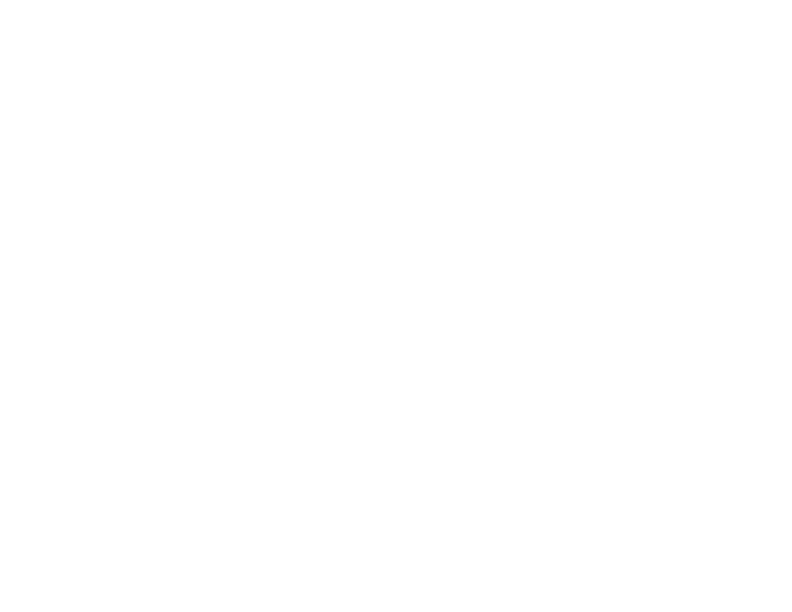 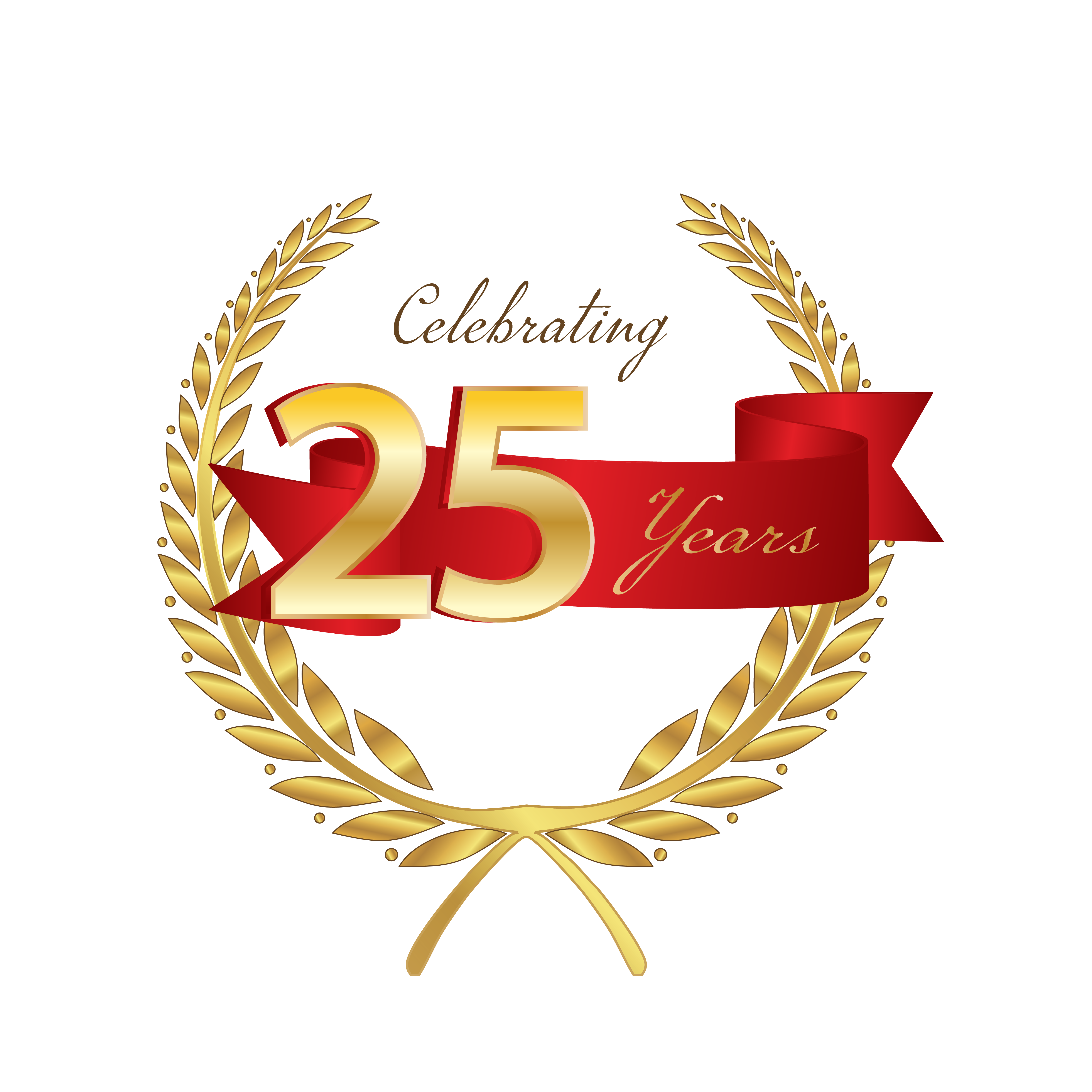 National Academy of Human Resources
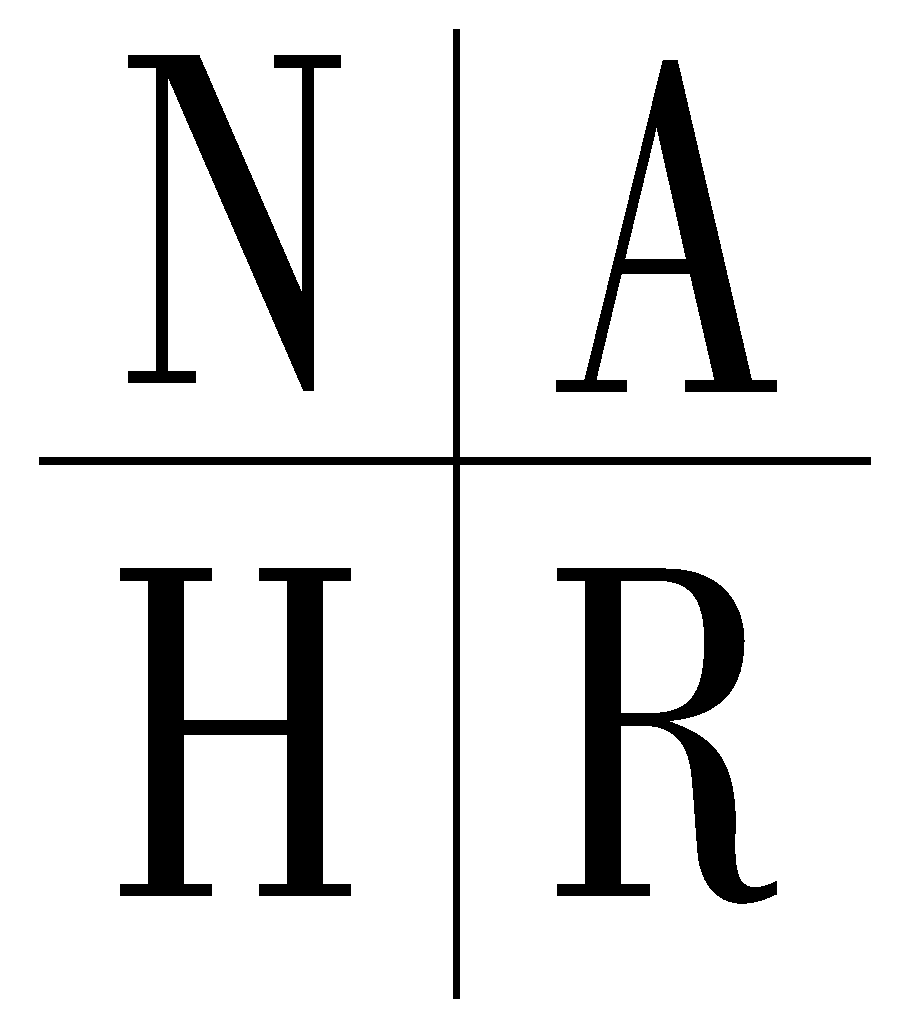 National Academy of Human Resources
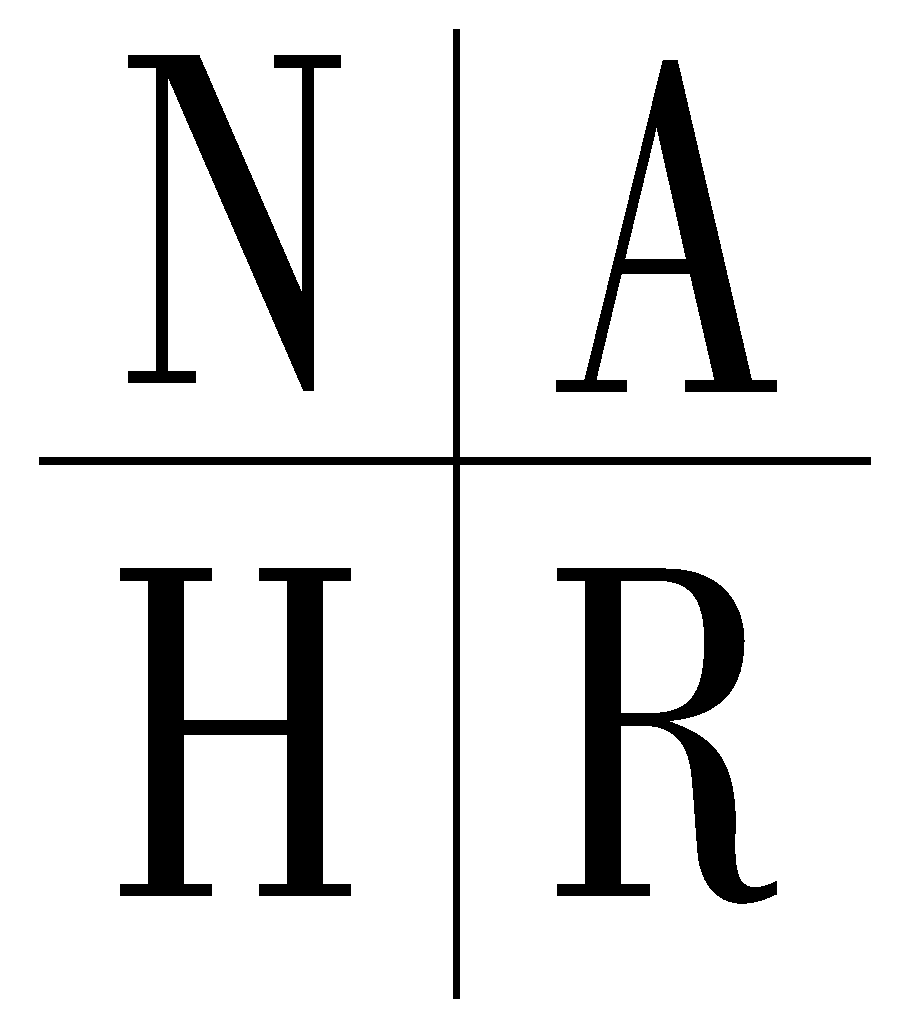 National Academy of Human Resources
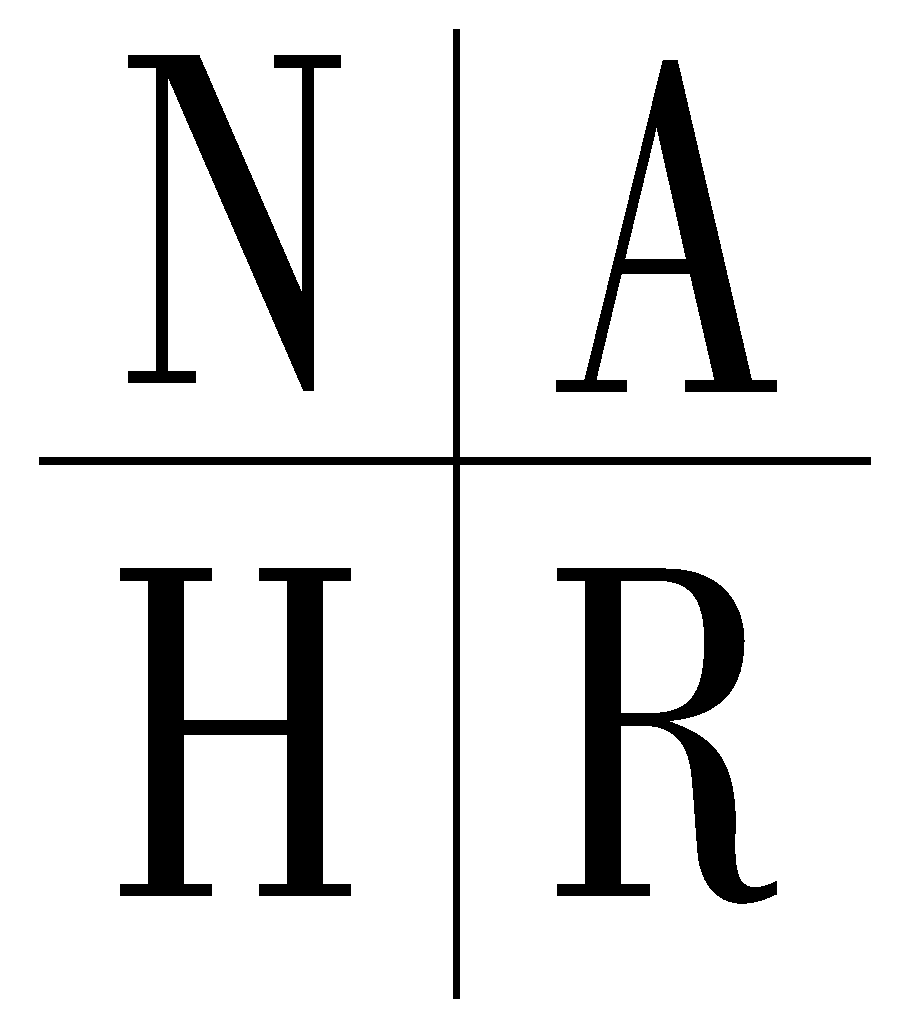 National Academy of Human Resources
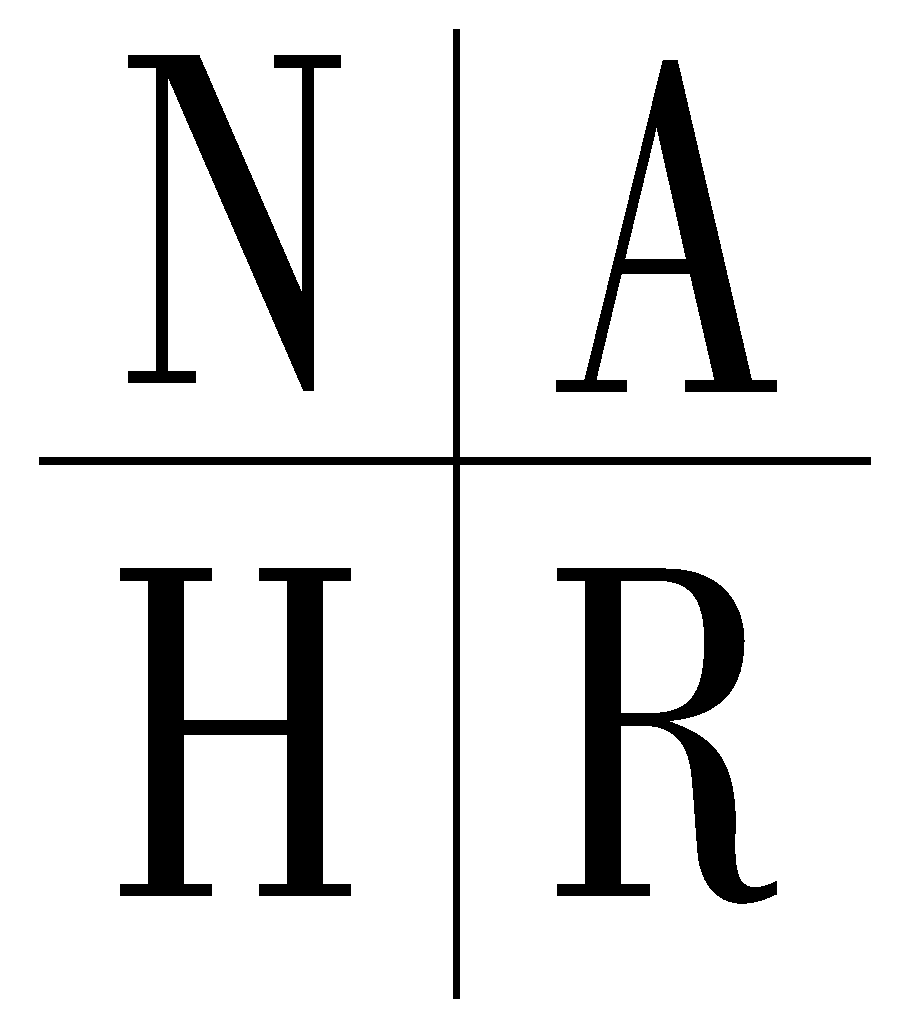 National Academy of Human Resources
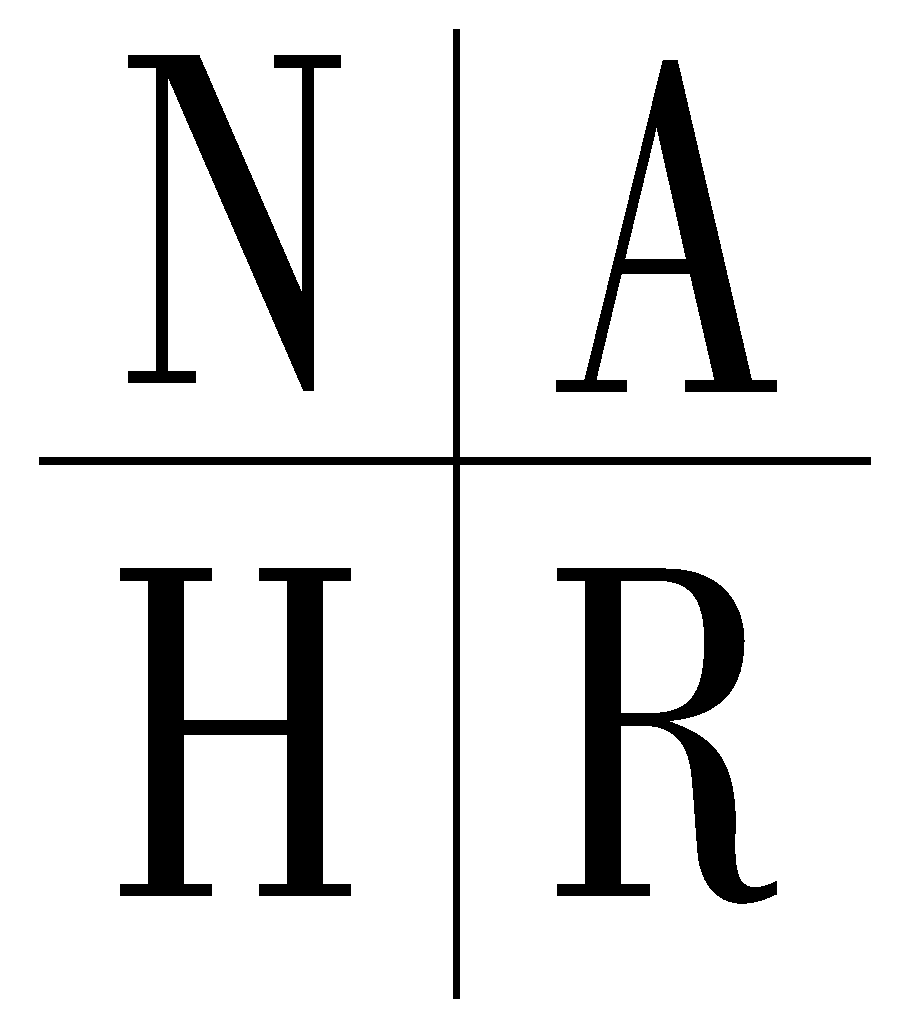